Developing Your TeamAssignment 3
Type Your Name Here
BUS 302  - Management Concepts
Week 9 Assignment 3 - Instructions & Changes
Company’s Mission Statement  (Question 1)
Describe two management strategies you will implement to ensure that your new team members align with your company’s mission and discuss how you plan to measure the effectiveness of each strategy. (Question 2) 
Discuss one method you will use to manage diversity and how you plan to measure its effectiveness. Explain why you chose this method. (Question 3)
Discuss two strategies you will use to optimize team dynamics and how you plan to measure the effectiveness of each strategy. Provide a rationale for your choices (Question 4)
Explain the importance of ethical behavior to the organization’s culture and any ethical dilemmas created by globalization.(Question 5)
References/Resources (3 must be included)
No Audio Recording. At least 100 words in each speaker note
You must have 12 to 15 slides in your presentation (title/reference slides included).
Delete this entire slide after you have read the instructions. To delete, select the slide on the left and press the delete button on your computer.
Presentation Agenda _ Dr. D’s Example
Mission Statement
Two Management Strategies to Help Employees Align with Mission and Plans to Measure Effectiveness of Each Strategy
One Method to Manage Diversity and Plan to Measure Effectiveness of Method
Two Strategies to Optimize Team Dynamics and Plans to Measure the Effectiveness of Each Strategy
Explanation of Ethical Behavior Importance to Organization’s Culture and Ethical Dilemmas Created by Globalization
[Speaker Notes: Your agenda slide here will introduce what you will be talking about which are Question 1 through 5 in the assignment details. Type the introduction information in the speaker note section below. You can keep Questions 1 through 5 as bulleted agenda items on this slide. You can summarize/paraphrase the assignment questions. Please make sure you speaker notes have at least 100 words to explain the key points you placed on each slides. Look at my example agenda slide above, yours should be similar and check out my speaker notes below. Yours should be similar with your company name.  

Here’s my sample agenda speaker notes are below: - Yours will be similar but please revise and enhance them  to fit your company 
Good afternoon everyone! In this presentation, I will be covering the following agenda items. First, I will provide you will the mission statement of the company. Second, I will explain two management strategies that will help employees align with the company’s mission statement.  I will also discuss plans to measure the effectiveness of each management strategy. Third, I will discuss one method I used manage diversity and a plan to measure the effectiveness of this method. Fourth, I provide two strategies to optimize team dynamics and plans to measure the of each strategy.  Lastly, I explain the importance of ethical behavior to the organization’s culture and any ethical dilemmas created by globalization.]
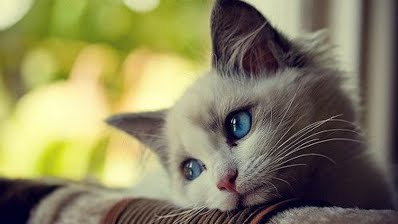 Hi-Tec Pet Products  Mission Statement
Since 1999, we’ve been guided by one single mission: to create a better world for animals and the people who love and need them. And it all begins with love.
[Speaker Notes: In the speaker note section here, write at least 100 words about the mission statement. You can write the mission statement and explain it with details and examples.


Our Mission statement is an incredibly crucial navigational tool when we are thinking about this company's future. Our statement identifies our work's purpose; it helps us better understand the goals we set for the company and why we should be committed to accomplishing them.]
Your Company’s Mission Statement
Since 1999, we’ve been guided by one single mission: to create a better world for animals and the people who love and need them. And it all begins with love.
[Speaker Notes: In the speaker note section here, write at least 100 words about the mission statement. You can write the mission statement and explain it with details and examples.]
Two Management Strategies to Help Employees Align with Company’s Mission
Hint: On this slide you will come up with some key terms, phrases and short sentences that give explain two management strategies that will help employees assign with your company’s mission. 

Note: You will explain both strategies (plans) in full details in the speaker notes section below. Speaker notes must be at least 100 words 
Delete my notes/hints from this slide when you ready to type in your information and submit your work.
[Speaker Notes: In the speaker note section here, write at least 100 words that discuss two management strategies that will help employees align with your company’s mission statement.]
Plans to Measure Effectiveness of Two StrategiesHelp Employees Align w/Company’s Mission
Hint: On this slide you will come up with some key terms, phrases and short sentences that support plans on how you will measure the effectiveness of the two strategies you listed on the previous slide. Remember those strategies focused on helping employees align with the company’s mission (Question 2).
Note: You will explain your plan to measure the effectiveness will effectiveness of each full details in the speaker notes section below. Speaker notes must be at least 100 words 
Delete my notes/hints from this slide when you ready to type in your information and submit your work.
[Speaker Notes: In the speaker note section here, write at least 100 words that discuss your plans to measure the effectiveness of each management strategy. You need to have two plans to measure the effectiveness of the two strategies your created on the previous slide.  Remember, the strategies your created focus on helping employees align with the company’s mission. Here’s another hint: What will you use to measure how effectiveness both of your strategies to help employee align with your company’s mission?]
One Method to Manage Diversity and Plan to Measure Effectiveness of Method
Hint: On this slide you will come up with some key terms, phrases and short sentences that give insights to one method you will use to manage diversity and measure the effectiveness of this method. 
Note: You will explain your method to manage diversity in full details in the speaker notes below. Speaker notes must be at least 100 words 
Delete my notes/hints from this slide when you ready to type in your information and submit your work.
[Speaker Notes: In the speaker note section here, write at least 100 words that explain a method you plan to use to measure diversity and how you plan to measure the effectiveness method.]
Two Management Strategies to Optimize Team Dynamics
Hint: On this slide you will come up with some key terms, phrases and short sentences that give explain two management strategies that will help optimize team dynamics. 

Note: You will explain both strategies (plan) in full details in the speaker notes section below. Speaker notes must be at least 100 words 
Delete my notes/hints from this slide when you ready to type in your information and submit your work.
[Speaker Notes: In the speaker note section here, write at least 100 words that discuss two management strategies explain that will help optimize team dynamics in the workplace.]
Plans to Measure Effectiveness of Two StrategiesOptimize Team Dynamics
Hint: On this slide you will come up with some key terms, phrases and short sentences that support plans on how you will measure the effectiveness of the two strategies you listed on the previous slide. Remember those strategies focused optimizing team dynamics (Question 3).
Note: You will explain your plan to measure the effectiveness will effectiveness of each full details in the speaker notes section below. Speaker notes must be at least 100 words 
Delete my notes/hints from this slide when you ready to type in your information and submit your work.
[Speaker Notes: In the speaker note section here, write at least 100 words that discuss your plans to measure the effectiveness of each management strategy. You need to have two plans to measure the effectiveness of the two strategies your created on the previous slide. Remember, the strategies your created focus on optimizing team dynamics. Here’s a hint: What will you use to measure how effectiveness both of your strategies to optimize team dynamics in the workplace?]
Explanation of Ethical Behavior Importance to Organization’s Culture
Hint: On this slide you will come up with some key terms, phrases and short sentences that explains why ethical behavior is important to an organization’s culture. 
Note: You will explain full details the importance of employee behavior to organization’s culture in the speaker notes section below. Speaker notes must be at least 100 words 
Delete my notes/hints from this slide when you ready to type in your information and submit your work.
[Speaker Notes: In the speaker note section here, write at least 100 words that discuss that explains why ethical behavior is important to an organization’s culture.]
Ethical Dilemmas Created by Globalization.
Hint: On this slide you will come up with some key terms, phrases and short sentences that give explain ethical dilemmas are created by globalization. 

Note: You will explain some ethical dilemmas that are created by globalization in full details in the speaker notes section below. Speaker notes must be at least 100 words 
Delete my notes/hints from this slide when you ready to type in your information and submit your work.
[Speaker Notes: In the speaker note section here, write at least 100 words that discuss that some ethical dilemmas that are created by globalization.]
References/Resources
Hint: On this slide, you need at least 3 solid references. You can slide them on this slide. Please check out the Strayer Writing Standards to get help with finding and citing sources at https://library.strayer.edu/sws
No speakers notes on the reference slide, just cite your sources on the slide.
Delete my instructions and hints from this slide when you ready to write in your information and submit your work.